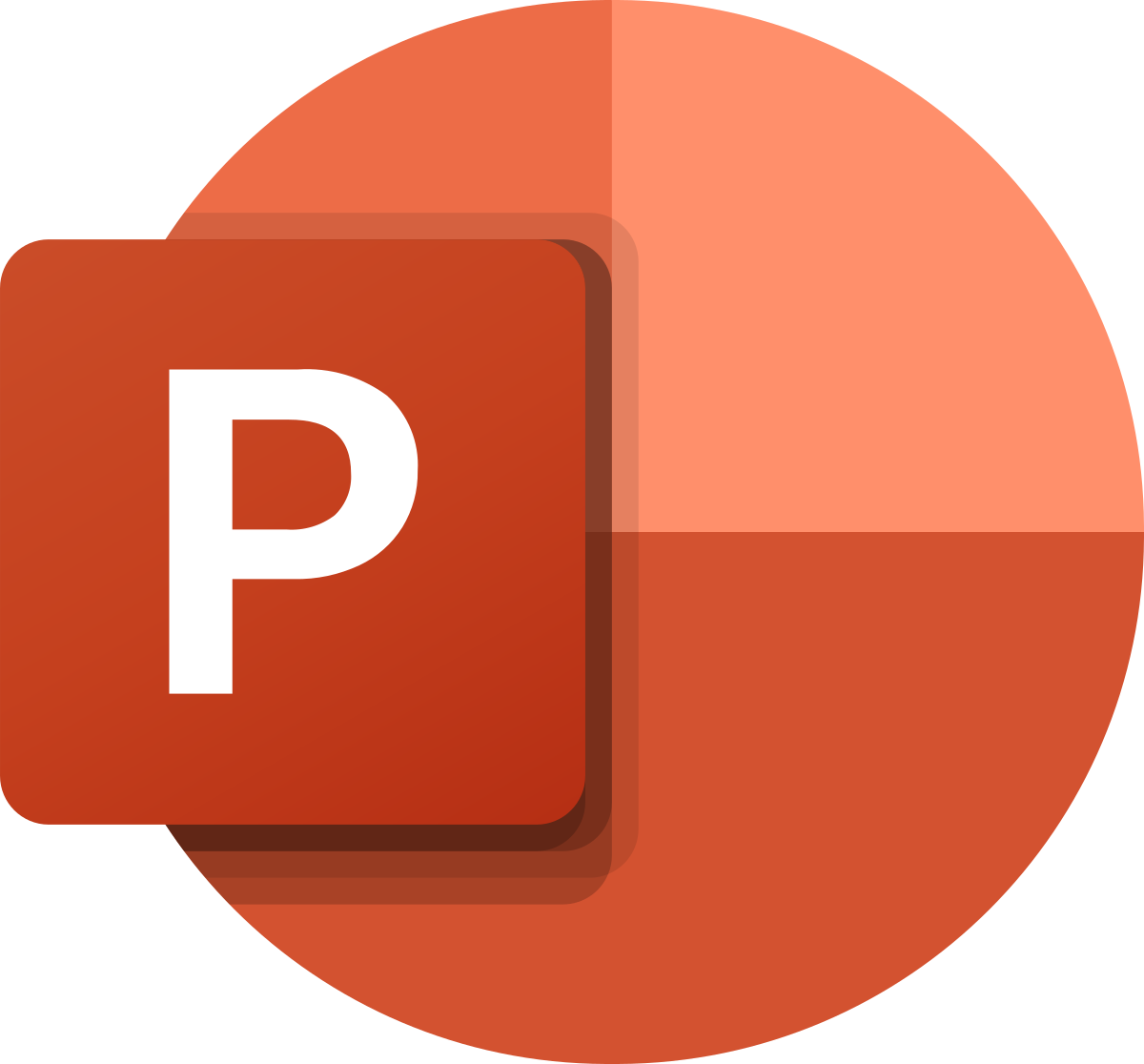 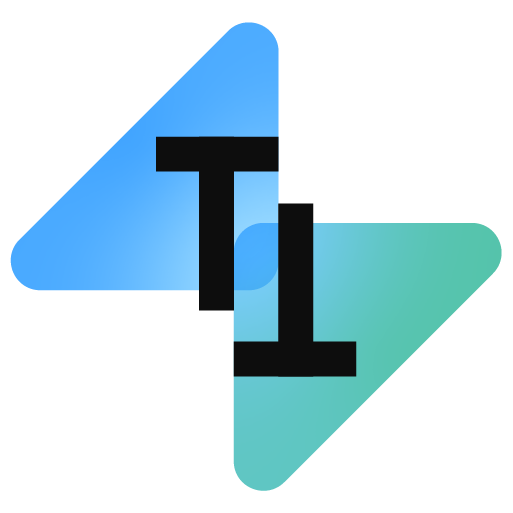 El Tío Tech
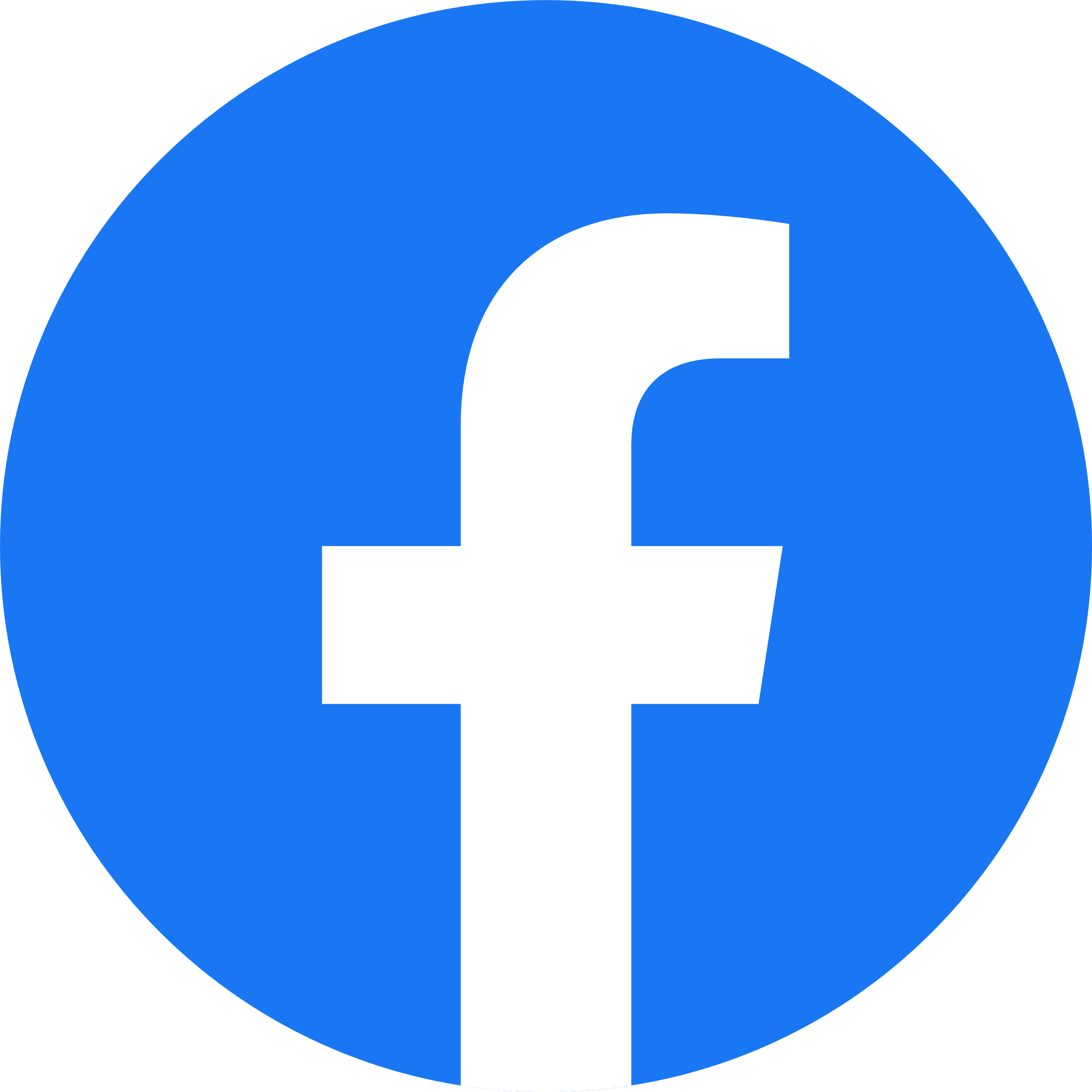 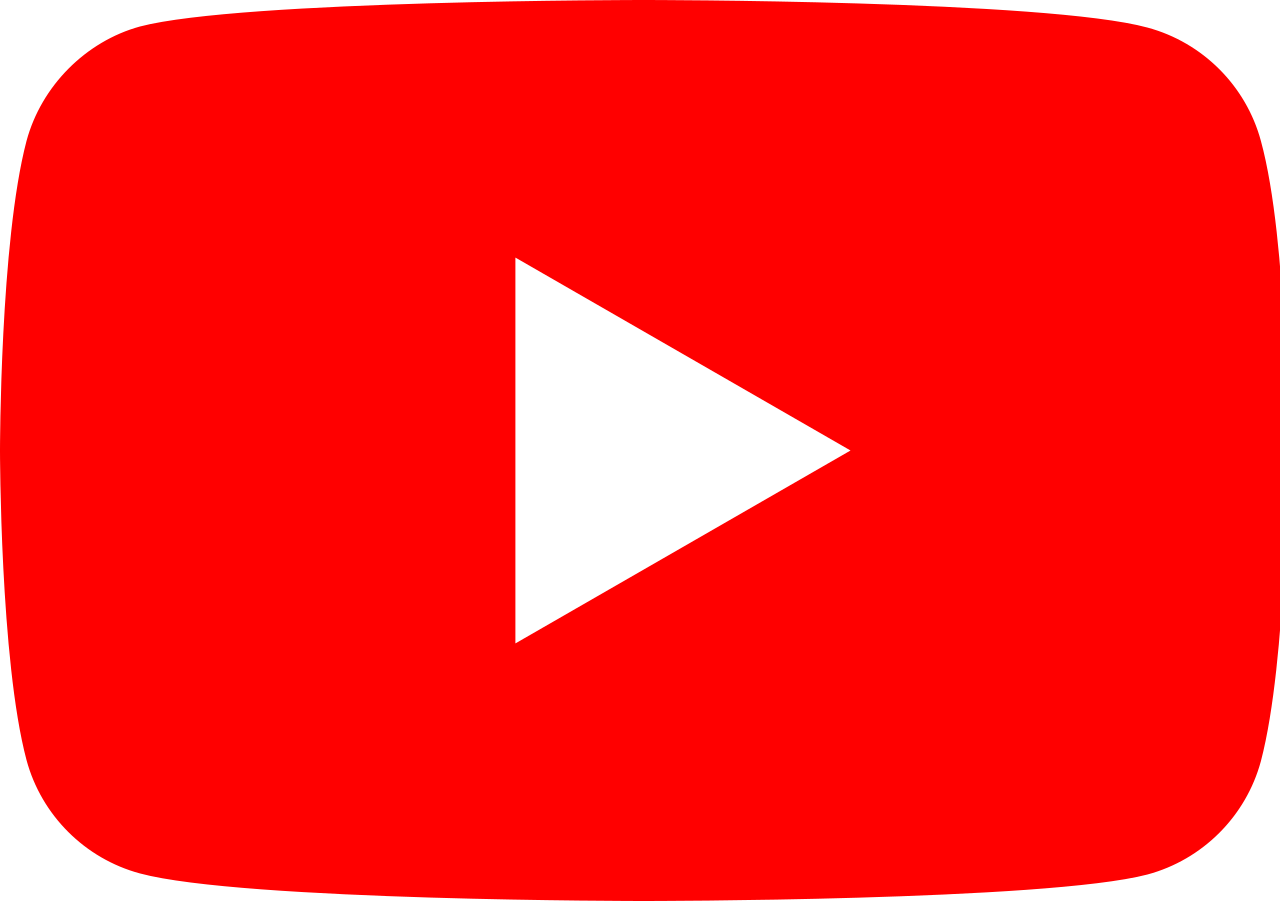 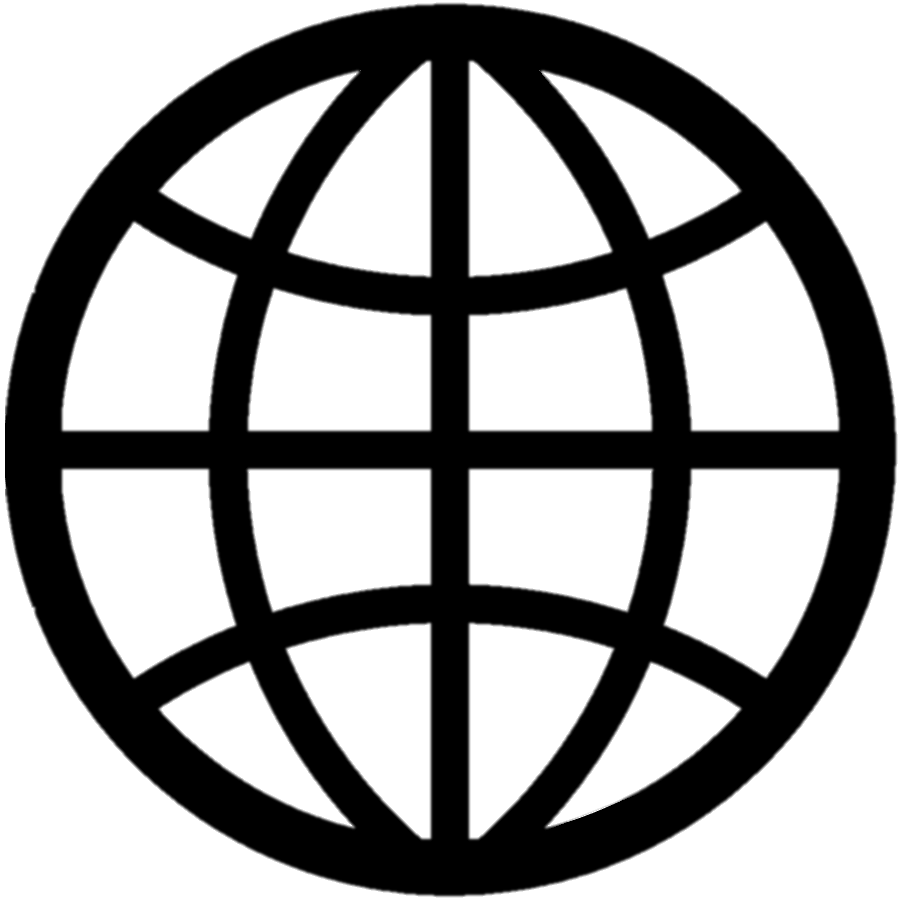 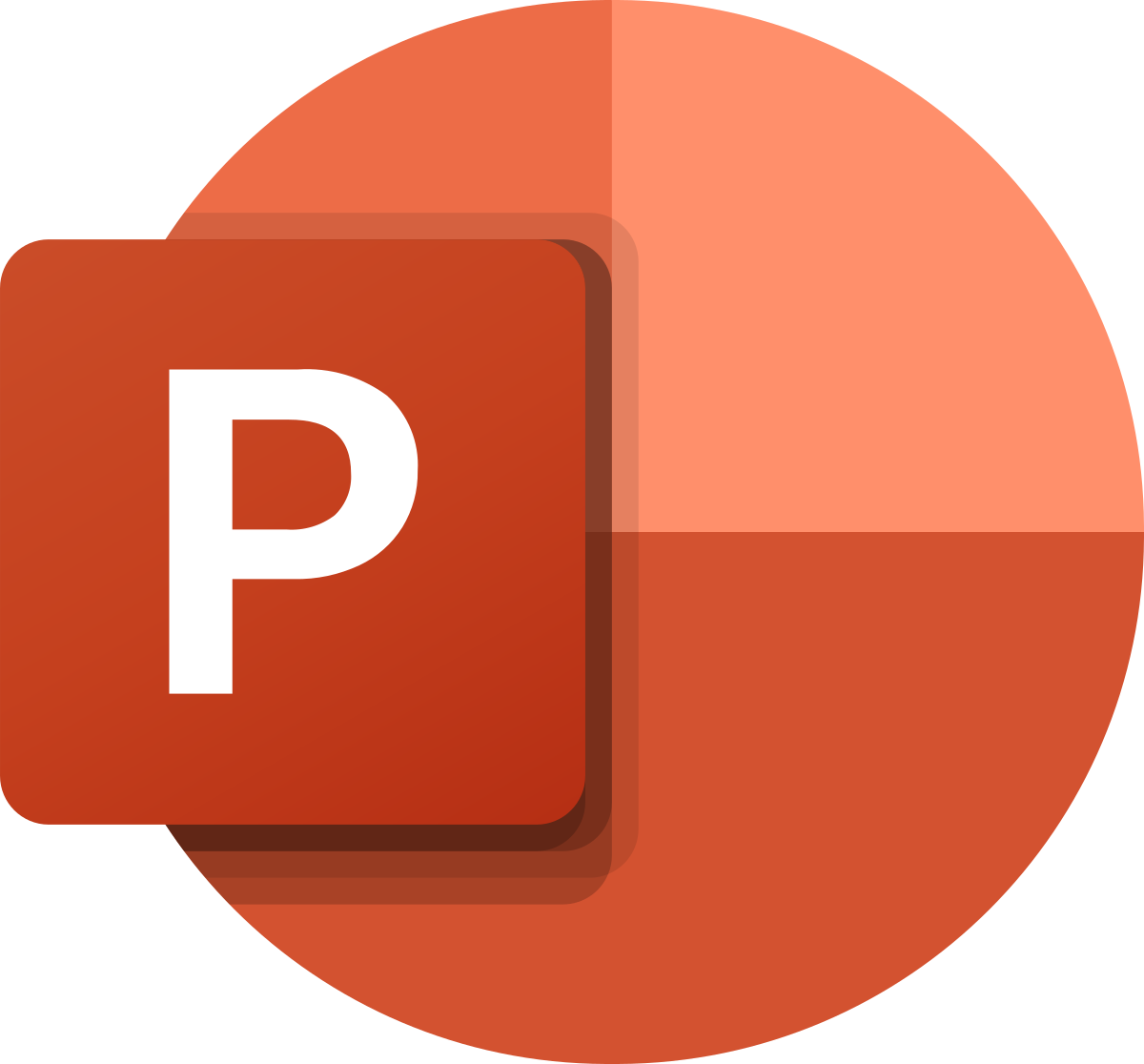 Curso de Power Point
Básico • Avanzado
Módulo 1: Introducción a PowerPoint
Introducción: ¿Qué es y qué puedes hacer con PowerPoint?
Conociendo la interfaz de PowerPoint
Configuraciones básicas y personalización
Recursos para PowerPoint: Colores, íconos, fuentes e imágenes
Creando una presentación genial y minimalistaBonus: Cómo crear un menú personalizado en la cinta de opciones

Módulo 2: Elementos básicos de PowerPoint
 10 formas de usar los textos en PowerPoint
Cómo insertar y editar las formas
Cómo insertar y editar imágenes
Cómo insertar y editar audios y vídeos
Cómo insertar y editar tablas y gráficos
Bonus: Cómo conectar Excel con PowerPoint

Módulo 3: Animaciones y transiciones (Trucos)
Conociendo todas las animaciones de PowerPoint
Cómo editar la duración y trayectoria de las animaciones
Trucos para animaciones y transiciones con texto
Trucos para animaciones y transiciones con objetos y formas
Práctica: Creando unas diapositivas alucinantes
Bonus: 5 trucos secretos de las animaciones y transiciones
Contenido
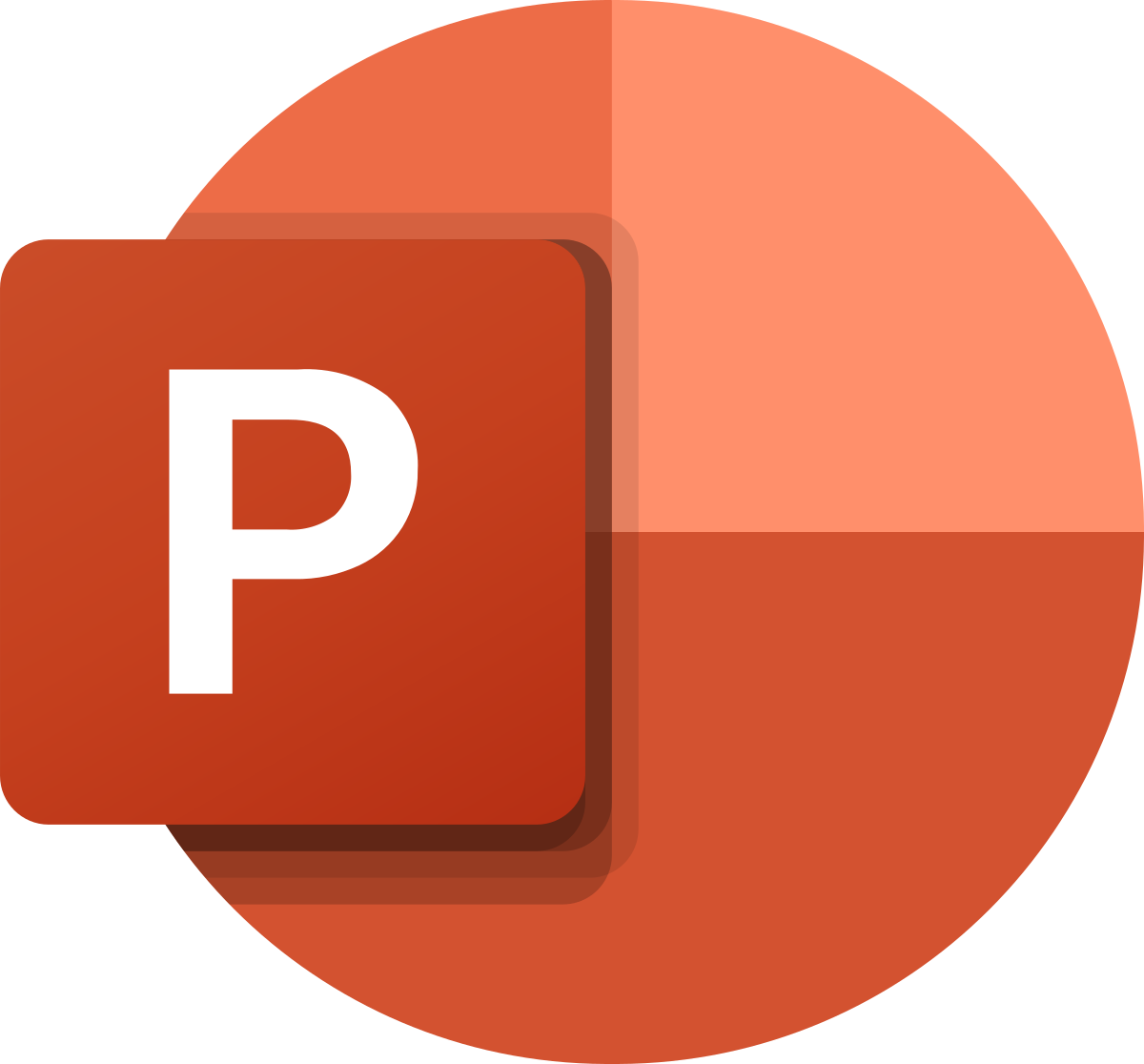 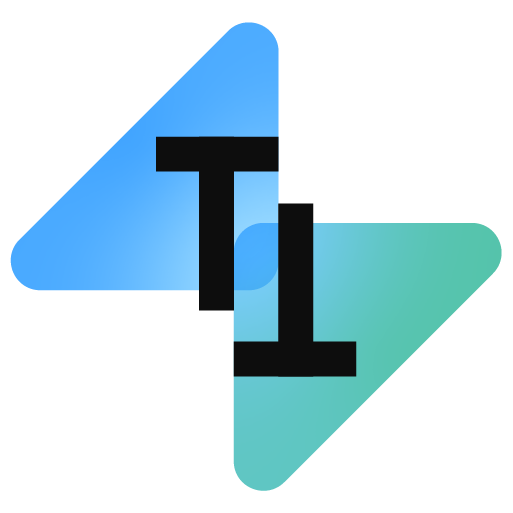 eltiotech.com/curso-powerpoint-completo/
Módulo 4: Plantillas y patrones
Qué es y cómo crear una plantilla personalizada
Qué es y cómo usar la vista de Patrón de diapositivas
Edición de plantillas prediseñadas
Incrustar fuentes tipográficas en las plantillas
Proteger y firmar una plantilla
Bonus: ¿Hacer o descargar plantillas para mi presentación?

Módulo 5: Durante la presentación
Las diferentes vistas de presentación
Crea índices de navegación dinámicas (con botones)
Punteros, lápices y anotaciones
Presentación en línea y subtítulos en tiempo real
Cómo grabar tu presentación
Bonus: Cómo controlar tus ppts con tu celular: OfficeRemote

Módulo 6: Consejos para una buena presentación
Consejos para hablar en público
Tus diapositivas solo son un apoyo
Complementos útiles para PowerPoint
Cómo usar la audiencia a tu favor
Cierre del curso y últimos trucos
Examen: Crea unas diapositivas alucinantes
Contenido
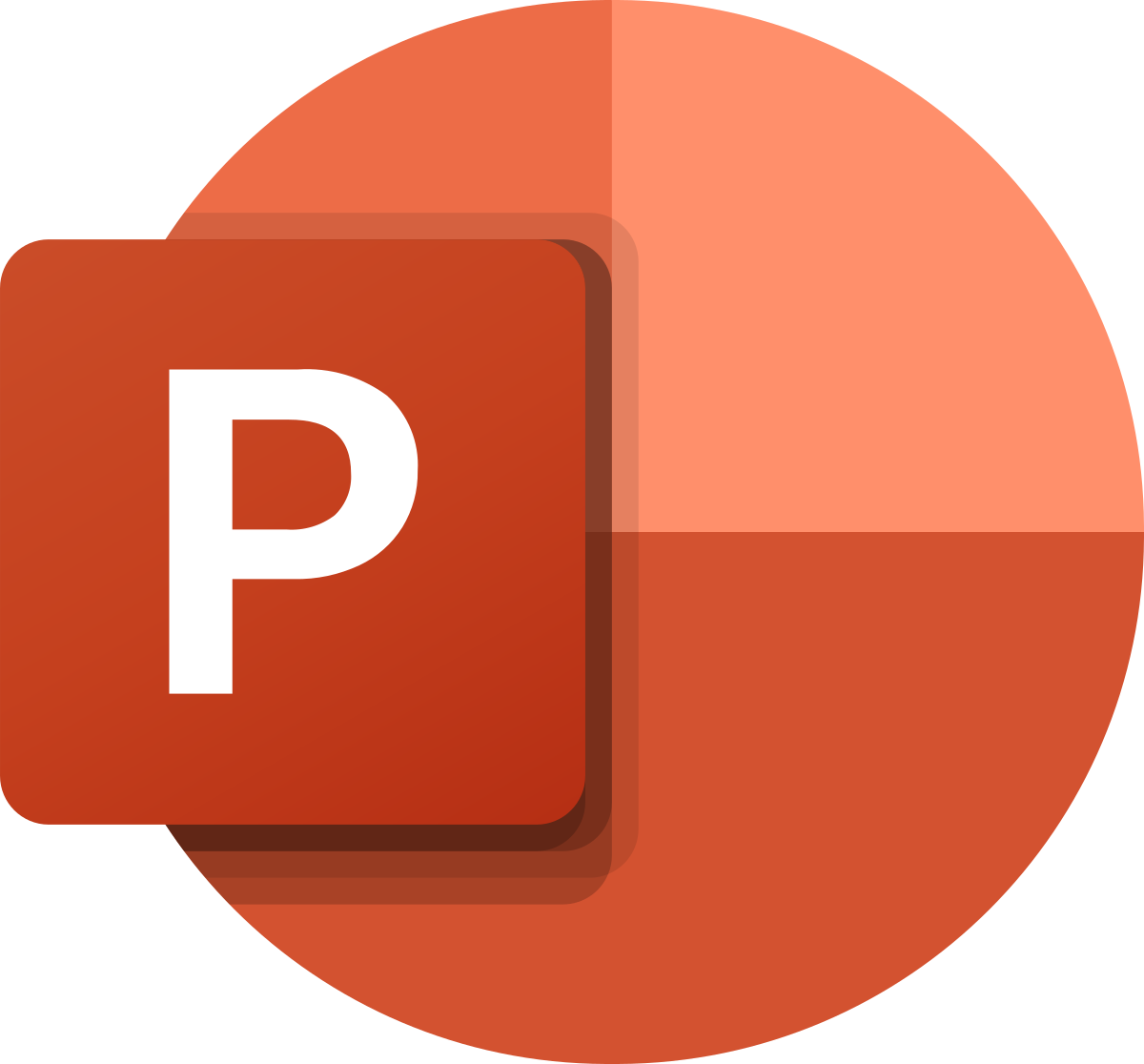 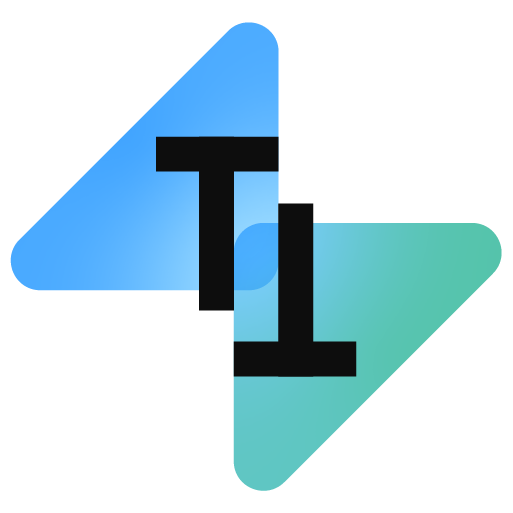 eltiotech.com/curso-powerpoint-completo/
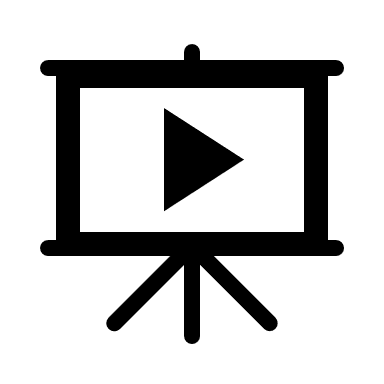 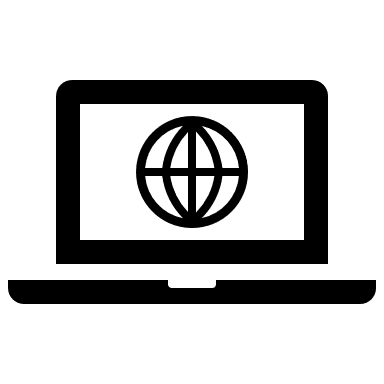 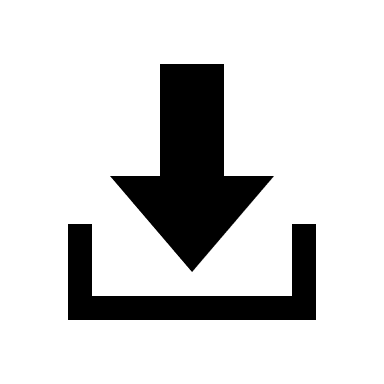 ARCHIVO DESCARGABLE
ARTÍCULO WEB
CLASE EN VÍDEO
www.eltiotech.com
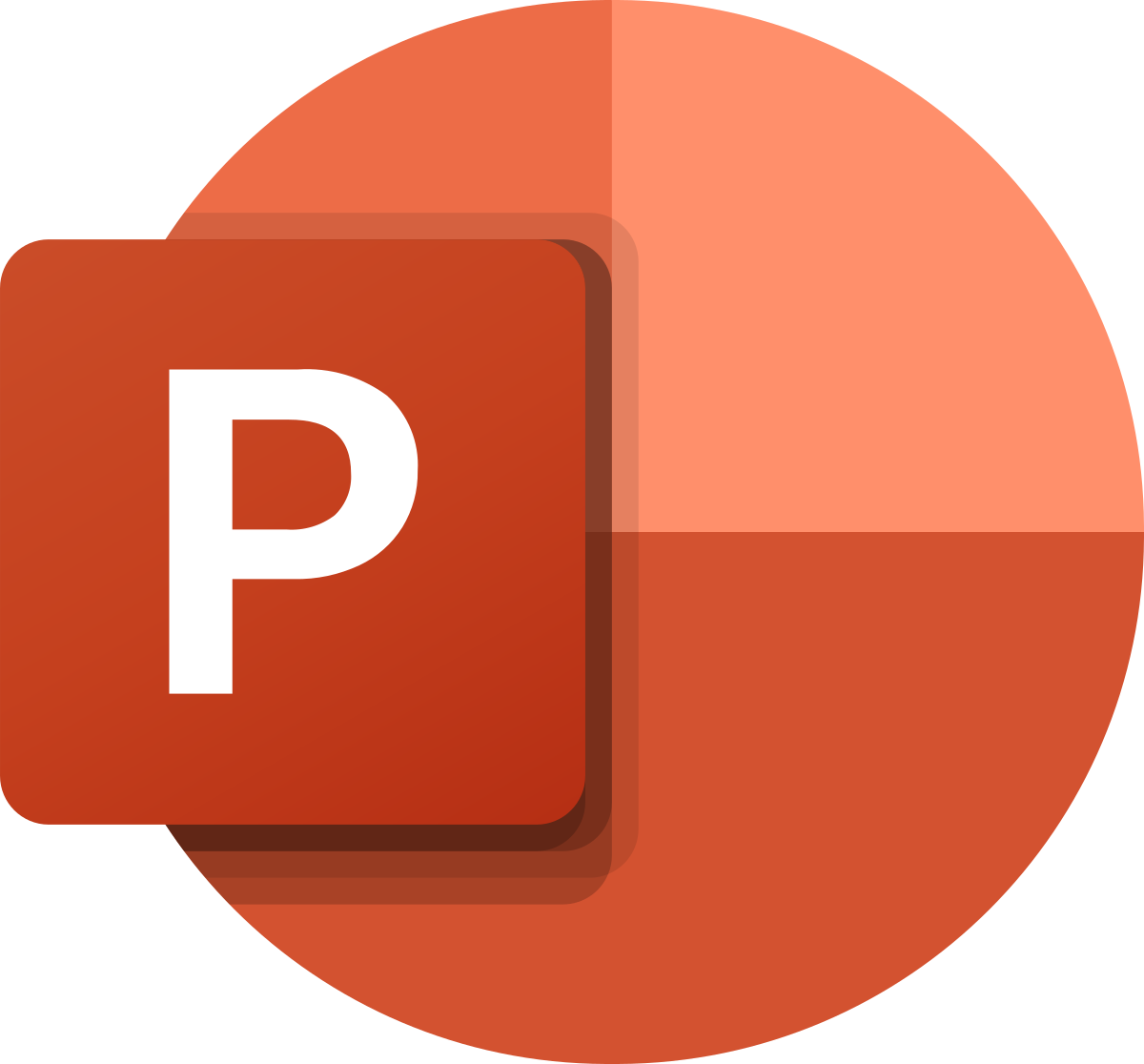 ¿Qué necesito para llevar el curso?
Cualquier versión de Microsoft Office(Con la recomendación de actualizar a la versión 2016 en adelante).
Computadora con Windows o MAC
¡Muchas ganas de completar el curso!
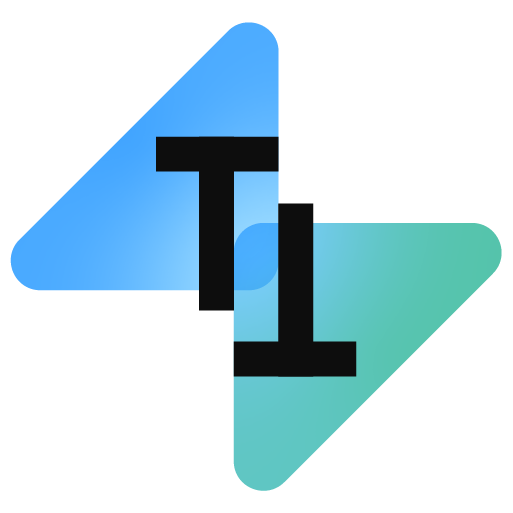